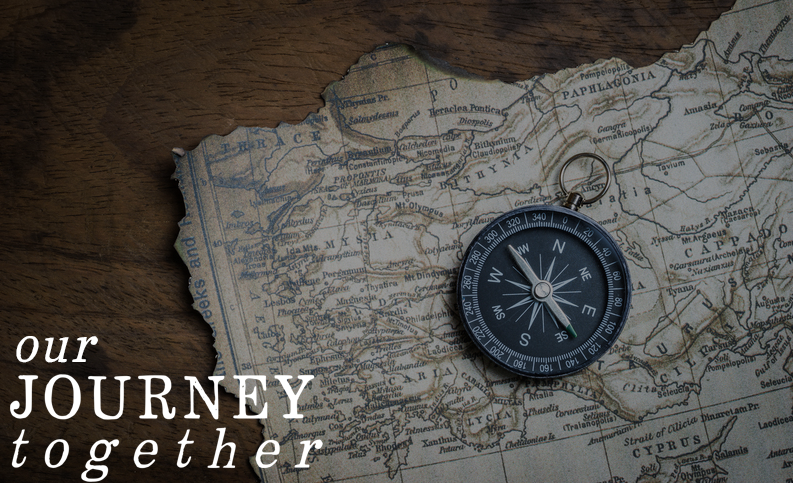 Keeping the Unity of the Spirit
Ephesians 4:3
UPWARD
WARD
IN
Make every effort to keep the unity of the Spirit through the bond of peace – Eph. 4:3
Keeping the Unity of the Spirit
UPWARD
WARD
IN
Make every effort: Intense purpose, intense effort
Keep: guard, keep an eye on, watch over.
Unity: harmony, accord; not external, forced
Of the Spirit: Unity produced by the Holy Spirit
Bond of Peace: In the atmosphere of Peace unity flourishes
To dwell above with saints we love, 
Oh that will be glory! 

To dwell below with saints we know…
Well, that’s another story!
Four “helps” that 
guard our unity
Keeping the Unity of the Spirit
UPWARD
WARD
IN
Practice faithfully the “go to” scriptures
…remember  that your brother has something against you…go
Matthew 5:23
Matthew 18:15
If it is possible, as far as it depends on you, live at peace with everyone – Romans 12:18
…your brother sins against you…go
Four “helps” that 
guard our unity
Keeping the Unity of the Spirit
UPWARD
WARD
IN
Have only wholesome 
conversations and communication
Do not let any unwholesome talk come out of your mouths, but only what is helpful for building others up according to their needs, that it may benefit those who listen…Get rid of all bitterness, rage and anger, brawling and slander, along with every form of malice. Be kind and compassionate to one another, forgiving each other, just as in Christ God forgave you. – Eph. 4:29-32
Four “helps” that 
guard our unity
Keeping the Unity of the Spirit
UPWARD
WARD
IN
Squelch gossip, grumbling, sowing discord 
and any other unwholesome talk that does 
not benefit the hearer.
Romans orators: “Cum grano salis” …take it with a grain of salt
Christians give it with salt.
Grace is the salt
Col. 4:6
Four “helps” that 
guard our unity
Keeping the Unity of the Spirit
UPWARD
WARD
IN
Have no favoritism or partiality for any reason, be it race, color, educational, economic, social status or physical appearance
Acts 10:34; Romans 2:11; 1 Tim. 5:21; James 2:1,8
The body is a unit, though it is made up of many parts; and though all its parts are many, they form one body. So it is with Christ. For we  were all baptized by one Spirit into one body – whether Jews or Greeks, slave or free – and we were all given the one Spirit to drink – 1 Cor. 12: 12, 13
Unity is based in Christ alone
Practice 
hospitality
“devoted to the service of the saints – supplied what was lacking – refreshed my spirit…”
Let the peace of Christ rule in your hears, since as members of one body you were called to peace. And be thankful
Unity
“our circumstances and that he may encourage your hearts. “
Do good…especially to the family of believers.
“Let US make man in our image”  
“And the two became one flesh” 
“Is Christ divided?”
The bond that unites a man to his fellow-men is no less real and close than that which unites him to God: he is one with them. Grace renews not alone our relation to God but to man too. We not only learn to say "My Father," but "Our Father." Nothing would be more unnatural than that the children of a family should always meet their father separately, but never in the united expression of their desires or their love. Believers are not only members of one family, but even of one body. Just as each member of the body depends on the other, and the full action of the spirit dwelling in the body depends on the union and co-operation of all, so Christians cannot reach the full blessing God is ready to bestow through His Spirit, except as they seek and receive it in fellowship with each other. It is in the union and fellowship of believers that the Spirit can manifest His full power. It was to the hundred and twenty continuing in one place together, and praying with one accord, that the Spirit came from the throne of the glorified Lord.